В. В. Кулямин
Институт системного программирования РАН
Тестирование на основе моделей
План
Введение
Сложность современных систем
Тестирование и связанные понятия
Тестирование на основе моделей
Модели поведения
Модели ситуаций
Методы построения тестов
Работы ИСП РАН
2
Сложность современных систем
Software сложнее hardware (1968)
3
Сложность интерфейса
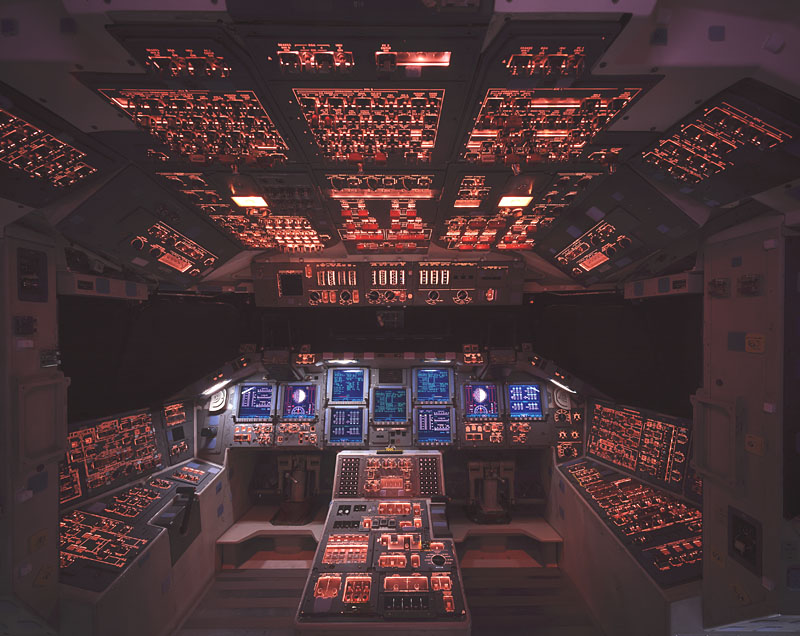 4
Сложность данных
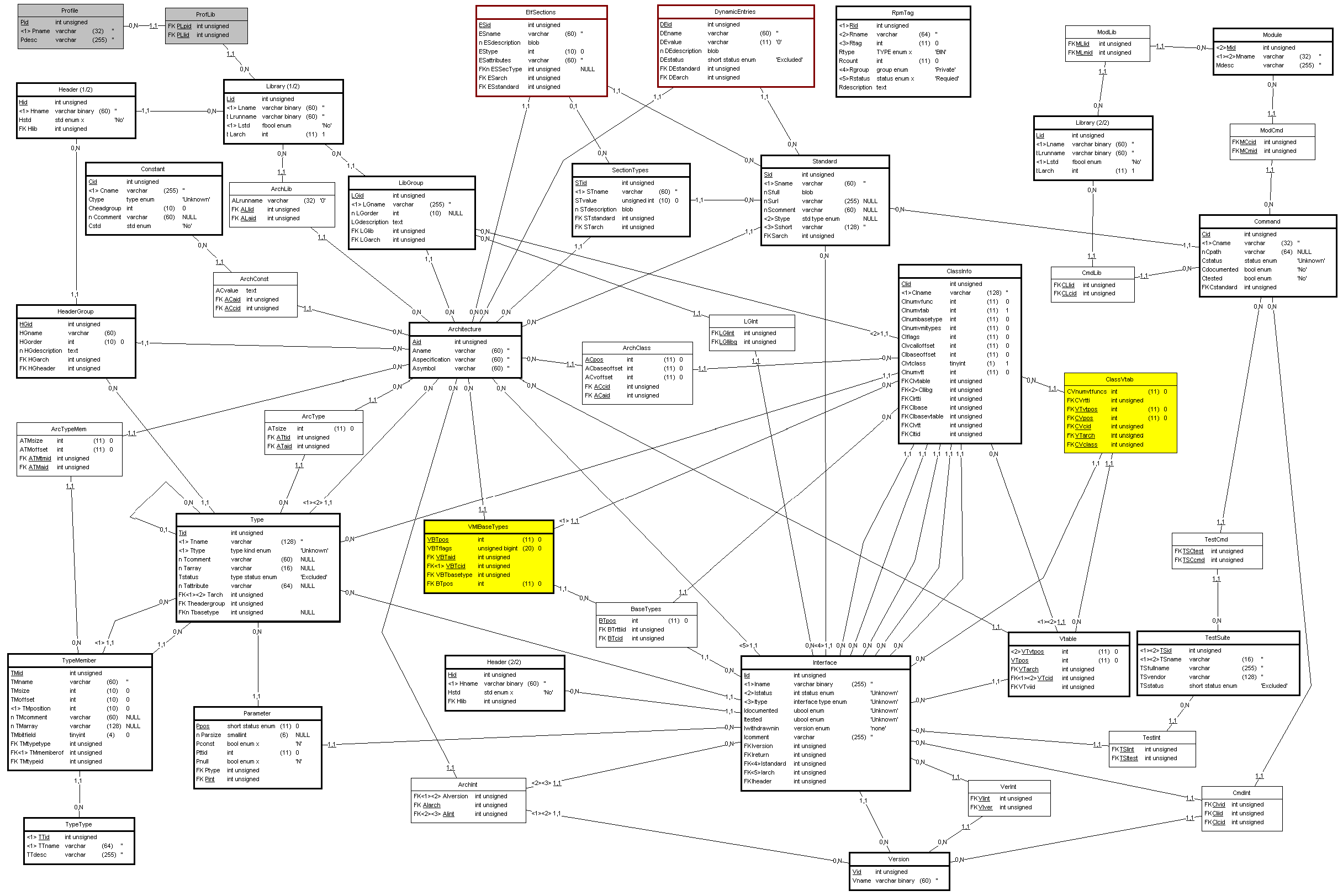 5
Сложность поведения
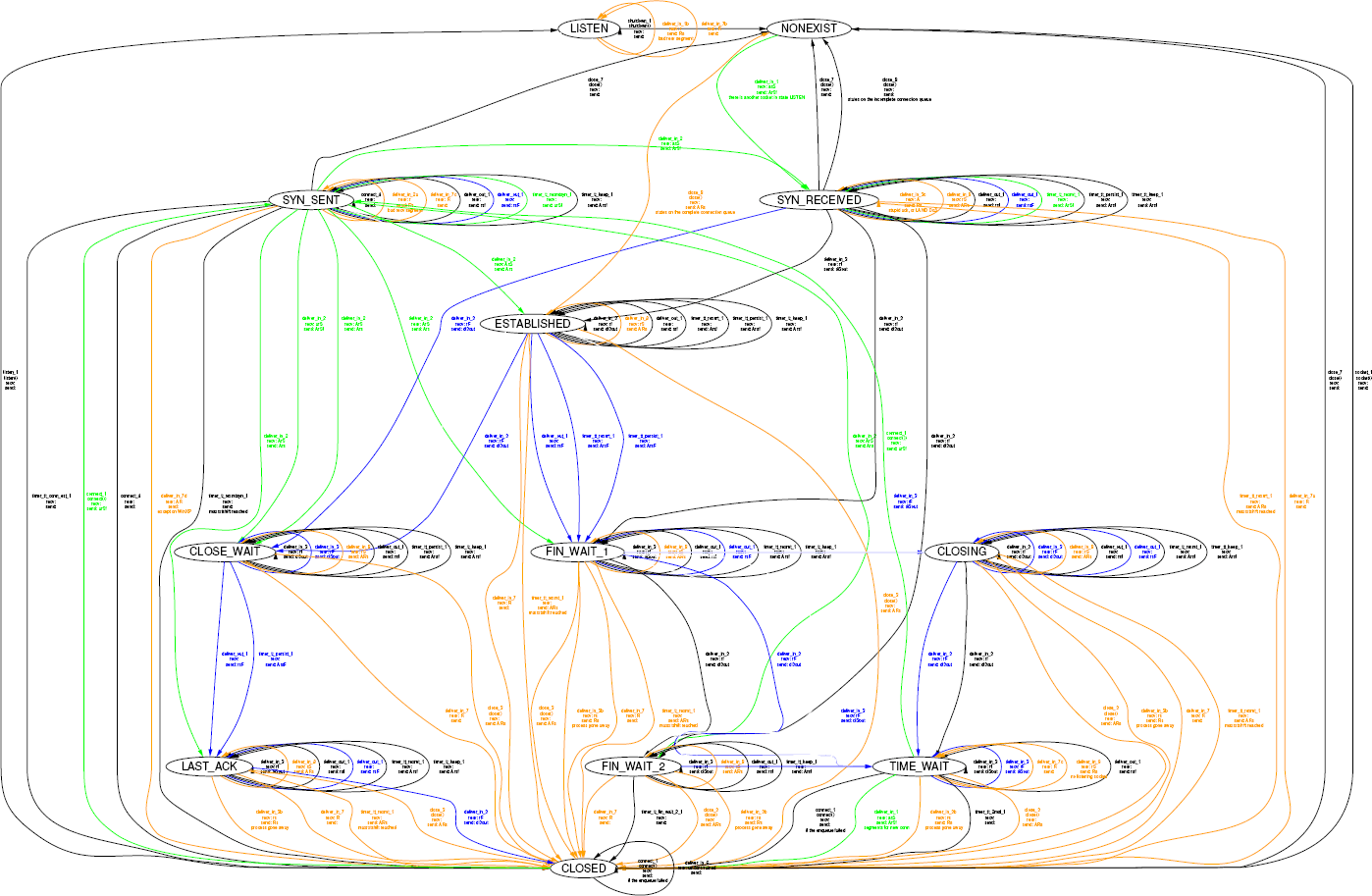 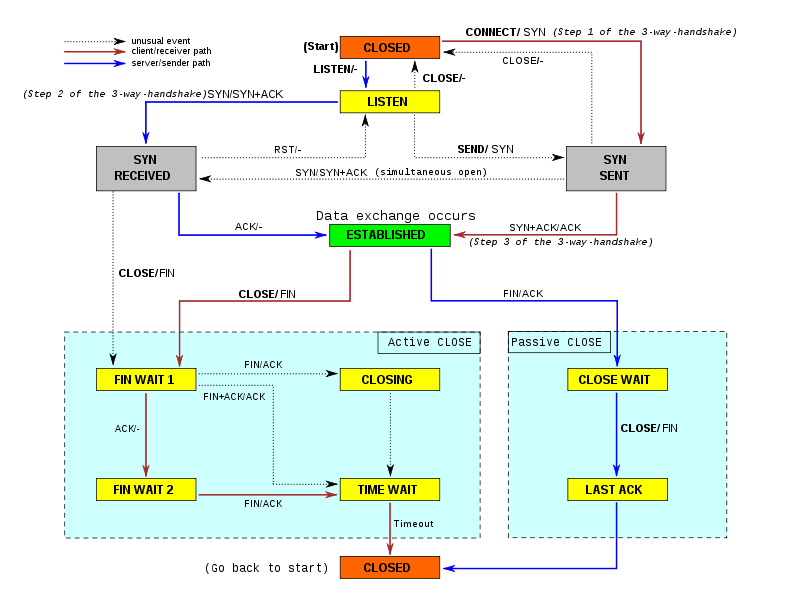 6
Статистика ошибок
Основная причина – сложность
Среднее количество ошибок на 1000 строк кода – постоянно (???)
7
Риски, связанные с ошибками
Космические аппараты
Mariner I (1962)
Фобос-1 (1988)
Mars Climate Orbiter, Mars Polar Lander (1999)
Инфраструктура
AT&T long distance network crash (1990)
Northeast Blackout (2003)
OpenSSL rnd in Debian (2006-8)
Heathrow Airport Terminal 5 baggage system (2008)
Автомобили
Toyota Prius (2005, 2010)
Медицинское оборудование
Therac-25 (1985-7)
Авионика и военное оборудование
Lockheed F-117 (1982)
MIM-104 Patriot (1991)
Ariane 5 (1996)
USS Yorktown (1997)
F-22 Raptor (2007)
Потери индустрии США в 2001 году – 60 G$
8
Что делать?
Не делать ошибок
Невозможно из-за сложности
Предотвращение ошибок
Повышение уровня абстракции языков
Устранение error-prone конструкций
Стандартизация и документирование языков, интерфейсов и библиотек
Выявление ошибок
Верификация и валидация
	Тестирование на основе моделей – частный случай
Исправление ошибок
9
Computer Science и Software Engineering
Computer Science
Алгоритм
Одна четкая задача
ее м.б. невозможно решить
или можно решить идеально
Можно устранить ошибки
Основа – математика  





Фундаментальная дисциплина
Электродинамика
Software Engineering
Система
Много неясных задач
нужно решать неразрешимое
и нельзя решить окончательно
Ошибки есть всегда
Основа – mix (???)
Ad hoc решения
Микроэкономика
Групповая и когнитивная психология
Социология
Инженерная дисциплина (???)
Электротехника
10
Тестирование
[SWEBOK 2004]
Проверка соответствия тестируемой системы требованиям
Верификация
Альтернативы – валидация
Другие мнения (Cem Caner) – любой анализ
В ходе реальной работы этой системы
Альтернативы
	Экспертиза, статический анализ, проверка моделей (model checking) дедуктивный анализ (theorem proving)
В конечном наборе специально созданных ситуаций
Другие мнения (IEEE 610.12-1990)
Альтернативы
	Мониторинг (runtime verification, passive testing)
11
Цели тестирования
Поиск ошибок
Четкие результаты
Гарантировать отсутствие ошибок нельзя
Что делать, если ошибки не находятся?
Когда можно прекратить тестирование?
Оценка качества тестируемой системы (SUT)
Объективные условия завершения
Критерии полноты тестирования – как выбирать тесты
Контроль развития системы
Тесты – инструмент отслеживания изменений
Организация тестов – как облегчить модификации
12
виды тестирования
По проверяемым свойствам
ISO 9126
Функциональность
Надежность
Производительность
Нагрузочное
Переносимость
Удобство использования
Удобство сопровождения
Регрессионное
Аттестационное (соответствия)
По исполнителю
При разработке
Альфа
Бета
Приемочное
По уровню
Модульное
Компонентное
Интеграционное
Функций (features)
Системное
По источнику тестов
Структурное
«Черного ящика»
«Серого ящика»
На отказ
«Дымовое»
Стрессовое
По интерфейсу
UI
API
Сообщения
13
Структура теста
Тест – тестовая ситуация + проверка
Тестовый вариант
Инициализация
Выполнение
Проверка
Финализация
public void testGetClients()
{
  Session s = SessionFactory.getSession();
  s.beginTransaction();
  List<Client> clients = s.createQuery("from Client").list();
  Client jones = new Client("Mike", "Jones");

  Assert.assertContains(clients, jones "Jones should be in clients");
  s.rollbackTransaction();
}
14
Тестовые ситуации
Обращение к тестируемой системе
Воздействие
Данные обращения




Набор параллельных обращений
Состояние системы
Внешние условия
Вызов функции или методаProduct.get(74291).setValue(485);
Отправка сообщенияSend( new ProductValueChangeMsg(74291, 485) );
Ввод командыprodupd -t -id 74291 -val 485
Нажатие на кнопку
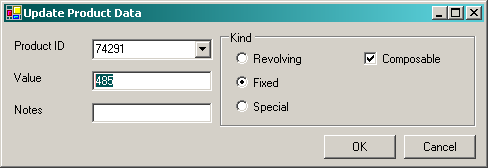 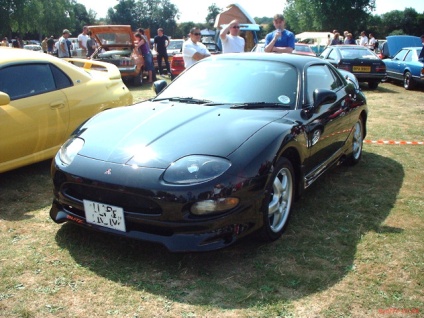 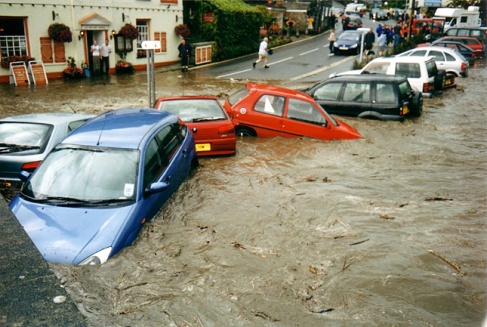 15
Модели в тестировании
Требования
Модель поведения тестируемой системы (SUT)
Определяет корректное и некорректное поведение
Структура тестовых ситуаций
Модель ситуаций, возникающих при работе SUT
Определяет виды и элементы ситуаций, их важность и связанные риски
Критерий полноты тестирования, критерий покрытия, метрика покрытия

Тестирование на основе моделей
Используемые модели заданы явно
16
Модели поведения
Логико-алгебраические
Различные логики
	Первого порядка, теории типов, временные, модальные, …
Различные алгебраические структуры
Исполнимые
Различные автоматы
	FSM, LTS, расширенные, взаимодействующие, иерархические, временные, сети Петри, Statecharts, …
Гибридные
LTS ~ Алгебры процессов, модели стандартных термов
Abstract State Machines
Программные контракты с состоянием
17
модели поведения – арифметика
x – 32-битное целое число
abs(x) – (x ≥ 0) ? (x) : (-x)
abs(x) ≥ 0
abs(–2147483648) = 

Машинная целочисленная арифметика
Z/232Z = {[-231], [-231+1], …, [-2], [-1], [0], [1], [2], …, [231-1]}
+, –, *
(34)! =
?
–2147483648
?
0
18
модели поведения – SQRT
x – число с плавающей точкой (double)
sqrt(x) – квадратный корень
pre : (x ≥ 0)
post: (sqrt*sqrt = x)
	r = [sqrt(2)]double = 6369051672525773/252
	r*r = 2.0000000000000002734323463…

post: abs(sqrt*sqrt – x) < ε = 3*10-16
	r = [sqrt(2105)]double = 6369051672525773
	abs(r*r – 2105) = 5545866846675497
 
post:    (x = 0)  (sqrt = 0)         & (x ≠ 0)  abs((sqrt*sqrt – x)/x) < ε
19
модели поведения – арктангенс
x – число с плавающей точкой (double)
atan(x) – арктангенс
post:    (x = 0)  (atan = 0)         & (x ≠ 0)  abs((tan(atan) – x)/x) < ε
	(tan(atan(1050))  = 1.633123935319537...⋅1016 





	[π/2]double = 884279719003555/249 
	(π/2 - [π/2]double) = 6.1232339957367658…⋅10–17
π/2
π/2
atan(x)
[π/2]double
20
Числа с плавающей точкой (IEEE 745)
1/2(n-k-1) – 1 ulp
0
1
k
k+1
n-1
n, k
0
0
1
1
1
1
1
1
0
1
0
1
0
0
0
0
0
0
0
0
0
0
0
0
0
0
0
0
0
0
0
0
M
E
S
знак
экспонента
мантисса
B = 2(k–1) –1
Нормализованные:	 E > 0 & E < 2k –1    X = (–1)S·2(E–B)·(1+M/2(n–k–1))

Денормализованные:	 E = 0 		     X = (–1)S·2(–B+1)·(M/2(n–k–1))
 
Exceptional	:   E = 2k –1
M = 0  :   +, –
M ≠ 0  :    NaN
2(–1)·1.1012 = 13/16 = 0,8125
0, -0
1/0 = +, (–1)/0 = –
n = 32,   k = 8 	– float (single precision)
n = 64,   k = 11 	– double
n = 79,   k = 15	– extended double
n = 128, k = 15	– quadruple
0/0 = NaN
21
Точная модель sqrt (IEEE 745)
дает результат округления точного значения в соответствии с текущим режимом
к ближайшему
к +, к –, к 0


для +∞ дает +∞ и выставляет флаг DIVISION-BY-ZERO
для -0 дает -0 (???!!!)
для x < 0 дает NaN и выставляет флаг INVALID
для NaN дает NaN
в случае неточного результата выставляет флаг INEXACT
нигде не выставляет флаги OVERFLOW, UNDERFLOW
22
модели поведения – семафор
Расширенный конечный автомат
create() /sid; owner := null
waiting := new Queue
lock(tid)/oktid; owner:=tid
timer:= new TimerList
trylock(tid, wt)/ oktid; owner:=tid
[tid=owner]lock(tid)/lockedtid
[tid≠owner]lock(tid)/failtid
Free
Locked
[tid=owner]trylock(tid, wt)/lockedtid
[tid≠owner]trylock(tid, wt)/timer[tid]:=wt,  		          waiting.push(tid)
destroy()
[tid=owner]unlock(tid)/oktid; owner:=null
timeout[tid]/failtid; waiting.remove(tid)
[tid=owner & !waiting.empty()]unlock(tid)/oktid, ok;	owner:=waiting.pop(), timer[owner]:=0
[tid=owner & waiting.empty()]unlock(tid)/oktid; owner:=null
23
модели поведения – буфер-стек
Расширенная сеть Петри
P
(in)
(in)
(in)
(in)
/x2:=in
/x3:=in
/x1:=in
/x4:=in
0
1
2
3
4
/x1
/x2
/x3
/x4
C
24
Модели поведения – список
Абстрактный тип данных L – список объектов типа E
Операции
	empty : L               insert : LNE  L         remove : LN  L
	size     : L  N      get     : LN  E
Аксиомы
                                              empty.size()                      = 0
[0≤i≤X.size()]                        X.insert(i, e).size()            = X.size() + 1
[0≤i<X.size()]                        X.remove(i).size()             = X.size() – 1
[0≤i≤X.size()]                        X.insert(i, e).get(i)            = e
[0<i≤X.size() & 0≤j<i]           X.insert(i, e).get(j)            = X.get(j)
[0≤i<X.size() & i<j≤X.size()] X.insert(i, e).get(j)            = X.get(j-1)
[0≤i≤X.size()]                        X.insert(i, e).remove(i)     ≡ X
[0<i≤X.size() & 0≤j<i]           X.insert(i, e).remove(j)     ≡ X.remove(j). insert(i-1, e)
[0≤i≤X.size() & i<j≤X.size()] X.insert(i, e).remove(j)     ≡ X.remove(j-1). insert(i, e)
[0≤i≤X.size() & 0≤j≤i]           X.insert(i, e1).insert(j, e2) ≡ X.insert(j, e2).insert(i+1, e1)
[0<i<X.size() & 0≤j<i]           X.remove(i).remove(j)       ≡ X.remove(j). remove(i-1)
25
Модели ситуаций
Составляющие
Элементы тестовых ситуаций
Действия и их наборы
Данные и состояния
Классификация ситуаций и их элементов, выделение однородных областей
Важность и риски 
Виды моделей ситуаций
Доменные (на основе входных и выходных данных)
Структурные (на основе затрагиваемых элементов SUT)
Функциональные (на основе элементов требований)
Проблемные (на основе возможных проблем и рисков, гипотез об ошибках)
26
Домены – комбинации подтипов
27
Домены – структура данных
0
1
k
k+1
0
0
0
0
0
0
0
0
0
0
0
0
0
0
0
0
0
0
0
0
0
0
0
0
0
0
0
0
0
0
0
0
M
E
S
знак
экспонента
мантисса
S = 0 или S = 1
Денормализованные числа   E = 0 
M = 0    +0, –0
M ≠ 0    000001, 000101, 010100, 100000, 111111
Нормализованные числа       0 < E < 2k-1
E  000001, 000101,  011111, 100010, 111110
M 000000, 000001, 000110, 011001, 100110, 111111
Исключительные числа          E = 2k-1
M = 0    +∞, –∞
M ≠ 0    NaN 000001, 000101, 010100, 101000, 111111
28
Домены – интервалы однородности
max
0
29
Домены – подобласти
ax2 + bx + с = 0
int solve(double a, double, b, double c, double *x1, double *x2)
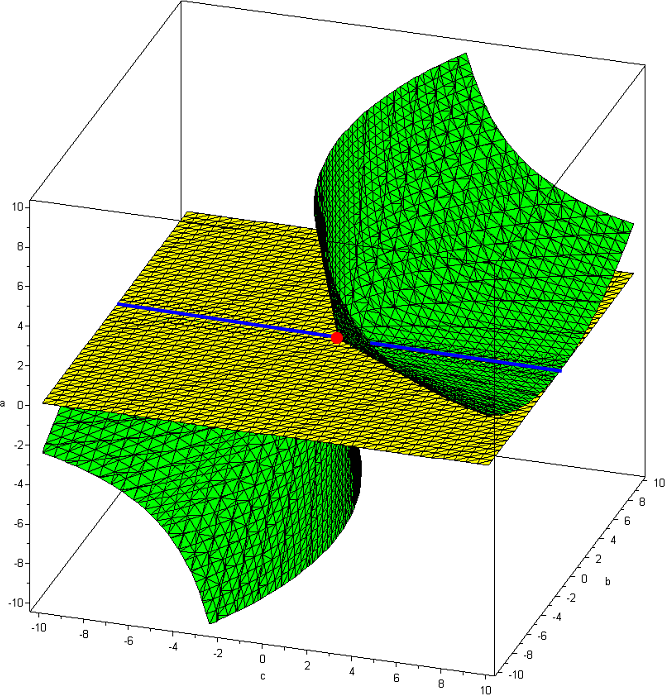 30
структура потока управления
Компоненты, классы, методы
Инструкции
Ветвления
Цепочки блоков
Цепочки вызовов
Элементарные условия и их комбинации
31
Примеры критериев покрытия
public Node ReplaceChild(Node nc, Node oc)
{
  if(nc == null) throw new NullReferenceException("The new child is null");
  if(oc == null || !Children.Contains(oc)) throw new DomException("Ref node is not a child of this node", NOT_FOUND_ERROR);
  if(  !(this is Document) && nc.OwnerDocument != this.ownerDocument || this is Document && nc.OwnerDocument != this)
    throw new DomException("New child provided is from another document context", WRONG_DOCUMENT_ERROR);
  if(nc == this || Ancestors.Contains(nc)) throw new DomException("Cannot insert this node or its ancestor", HIERARCHY_REQUEST_ERROR);
  if(!(nc is ISPImplDocumentFragment) && !this.IsAllowedChild(nc)) throw new DomException("Cannot insert ...", HIERARCHY_REQUEST_ERROR);
  if(this is Document && nc is DocumentType && !this.Children.Contains(nc) && this.HasDifferentChildOfType(typeof(DocumentType), oc))
    throw new DomException("The second DocumentType cannot be inserted in a Document", HIERARCHY_REQUEST_ERROR);
  if(   this is Document && nc is DocumentType && !this.Children.Contains(nc) && !this.HasDifferentChildOfType(typeof(DocumentType), oc)
     && HasDifferentNoncommentChildrenBefore(oldChild, newChild))
    throw new DomException("DocumentType node cannot be inserted in a Document after non-comment nodes", UNKNOWN_ERROR);
  if(   this is Document && !(nc is Comment) && !(nc is DocumentFragment) && !(oldChild is DocumentType) 
     && HasDifferentDocumentTypeChildAfter(oldChild, newChild))
    throw new DomException("Non-comment node cannot be inserted into a Document before DocumentType", UNKNOWN_ERROR);
  if(this is Document && nc is Element && !this.Children.Contains(nc) && this.HasDifferentChildOfType(typeof(Element), oc))
    throw new DomException("The second Element cannot be inserted in a Document", HIERARCHY_REQUEST_ERROR);
  if(this.IsReadOnly) throw new DomException("This node is read-only", NO_MODIFICATION_ALLOWED_ERROR);
  if(nc.ParentNode != null && nc.ParentNode.IsReadOnly) throw new DomException("Parent of new child is ...", NO_MODIFICATION_ALLOWED_ERROR);
  if(nc is DocumentFragment) {
    foreach(Node ni in nc.Children) {
      if(!this.IsAllowedChild(ni)) throw new DomException("Cannot insert ...", HIERARCHY_REQUEST_ERROR);
      if(this is Document && ni is DocumentType && this.HasDifferentChildOfType(typeof(DocumentType), null))
        throw new DomException("The second DocumentType cannot be inserted in a Document", HIERARCHY_REQUEST_ERROR);
      if(this is Document && ni is Element && this.HasDifferentChildOfType(typeof(Element), null))
        throw new DomException("The second Element cannot be inserted in a Document", HIERARCHY_REQUEST_ERROR);
      if(this is Document && !(ni is Comment) && !(oldChild is DocumentType) && HasDifferentDocumentTypeChildAfter(oldChild, null))
        throw new DomException("Non-comment node cannot be inseted into a Dcoument before DocumentType", UNKNOWN_ERROR);
    }
  }

  int i = this.Children.IndexOf(oc);
  if(!(nc is DocumentFragment) && nc != oc) {
    if(nc.ParentNode != null) nc.ParentNode.Children.Remove(nc);
    nc.parent = this;
    if(this.Children.Contains(nc)) this.Children.Remove(nc);
    this.Children.Insert(i, nc);
  }
  else if(nc is DocumentFragment) {
    foreach(Node ni in nc.Children) { ni.parent = this; this.Children.Insert(i++, ni); }
    nc.Children.Clear();
  }
  if(nc != oc) { this.Children.Remove(oc); oc.parent = null; }
  return oc;
}
32
Структура потоков данных
DU-пары и DU-пути
1  int gcd(int a, int b)
 2  {
 3    if(a == 0)
 4      return b;
 5    if(b == 0)
 6      return a;
 7    if(a > 0 && b < 0 || a < 0 && b > 0)
 8      b = -b;
 9   
10    while(b != 0) 
11    { 
12      if(b > a && a > 0 || b < a && a < 0)
13      { 
14        a = b-a;
15        b = b-a;
16        a = a+b;
17      }
18    
19      b = a-b;
20      a = a-b;
21    }
22  
23    return a;
24  }
3
5
4
7
6
7’
10
23
12
12’
33
Структура автоматов
0
Состояния
Переходы
Цепочки переходов
Простые пути
Простые циклы с продолжением
1
2
3
4
5
6
7
34
Проблемная модель – мутанты
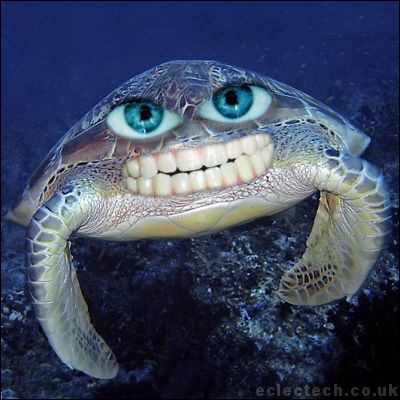 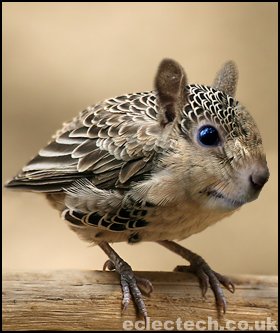 Операторы мутации
if(A) B else C
 if(A) B
 if(A) C
 if(A) C else B
 B
 C
Программа P
 мутанты {P1, P2, …, Pn}
устраняем эквивалентные
выполняем тесты
определяем «неубитых» мутантов
X := Y + Z
 X := Y
 X := Z
 X := Y – Z
 Y := Y + Z
35
Методы построения тестов
Вероятностные
Комбинаторные
Автоматные
Нацеленные
36
Вероятностные методы
Тестовые ситуации строятся
на основе вероятностных
распределений

Модель ситуаций представляет собой распределения для различных элементов ситуаций
По частоте использования
По связанным рискам
По отлаженности
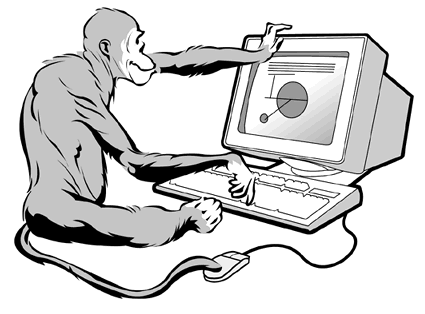 37
Достоинства и недостатки
Вероятностное тестирование
Позволяет получить много тестов с минимальными затратами
Хорошо автоматизируется
Хорошо находятся случайные ошибки (опечатки)

Полнота полученного набора тестов непредсказуема
Плохо находятся серьезные ошибки
Исходные распределения часто неизвестны
38
Комбинаторные методы
Тестовые воздействия разбиваются
на некоторые элементы
Тестовые ситуации строятся как
всевозможные комбинации этих
элементов по определенным правилам


Дерево классификации
Тестирование на основе грамматик
Покрывающие наборы
Пути в автоматах
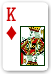 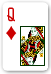 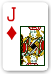 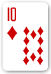 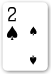 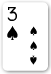 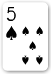 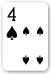 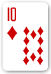 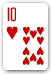 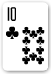 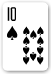 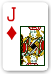 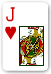 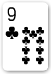 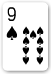 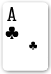 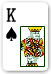 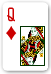 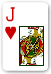 39
Достоинства и недостатки
Комбинаторное тестирование
Во многих случаях достаточно дешево
Хорошо автоматизируется
Более систематично, чем вероятностное

Некоторые виды ошибок находятся плохо
При учете многих факторов построение набора тестов требует гораздо больше ресурсов
40
Пример: Печать web-страницы
3·2·5·4·3·5 = 1800 вариантов
41
Решение
25 вариантов
Покрытие пар –
покрывающий набор силы 2




Можно построить
комбинации всех троек –
покрывающий набор силы 3
– 100 вариантов
42
Покрывающие наборы
Покрывающий набор силы t для k параметров, имеющих значения n1, …, nk
	– матрица {Сij} i[1..N], j[1..k], Cij[1..nj] 
	j1, …, jt  jl[1..k] vj1, …, vjt vjl[1..njl]
	i[1..N] l[1..t] Сijl = vjl
 	множество таких наборов – CA(t; n1, …, nk) 
Однородные наборы
	– n1= … =nk=n, CA(t; k, n) 
Минимальное число строк в однородном наборе
	– ~tntlog1+(k)
Построение минимальных однородных наборов из CA(t; k, 2) или CA(2; k, n > 2) – NP-полная задача
43
Бинарные покрывающие наборы
Алгоритм построения CA(2; k, 2)
Выбрать N : k ≤ CN-1N/2
Можно построить набор из N строк
44
Геометрические конструкции
Алгоритм построения CA(2; pk+1, pk)
n=pk, p – простое
Первый столбец (∞)– блоки по n одинаковых значений i
Второй столбец (0) – все n значений j в каждом блоке
В столбце с номером m1..(n-1)
	(i*m+j) в поле GF(pk)
45
Рекурсивные конструкции
Алгоритм построения CA(2; mn+1, n=pk) из CA(2; m, n)
Исходный набор {Aij} i[1..N], j[1..m]
Вспомогательная матрица {Bij} i[1..z=(n2-n)], j[1..(n+1)]
46
Общие покрывающие наборы
Неоднородные
Переменной силы
С ограничениями на сочетания значений

Переборно-оптимизационные алгоритмы
47
Нацеленные методы
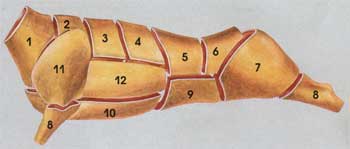 Тестовые ситуации,
определяемые критерием
полноты, строятся прямо
Источники выделяемых ситуаций
Разбиения на классы эквивалентности
Ограничения на элементы ситуаций
Граничные случаи
Риски
Функции системы
Длинные сценарии использования
48
Достоинства и недостатки
Нацеленное тестирование
Позволяет находить практически любые виды ошибок
Позволяет концентрировать усилия на различных целях 

Плохо автоматизируется
Требует трудоемкого построения разбиений
Требует анализа осуществимости вариантов и подбора данных
49
Автоматизация создания тестов
Разрешение ограничений
Перебор данных с проверкой попадания в нужную ситуацию
Использование решателей (SMT-solvers)
Оптимизационные алгоритмы
50
Автоматные методы
a/x
a/x
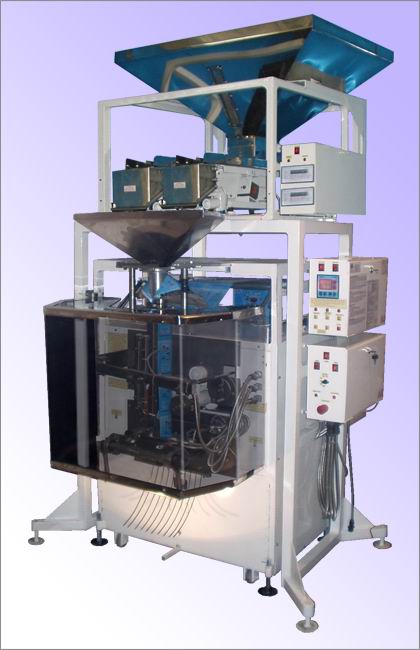 0
0
b/y
b/y
b/y
b/y
1
2
1
2
b/x
b/x
a/x
a/y
a/x
a/y
Спецификация
Реализация
Всегда ли реализация ведет себя
как спецификация?
51
Ограничения
Требования к спецификации
Детерминизм
Полная определенность 
Минимальность
Сильная связность или наличие reset (R)
Гипотезы о реализации
Реализация – конечный детерминированный автомат с теми же стимулами I и реакциями O
Полная определенность
Сильная связность или наличие reset (R)
В начале находимся в начальном состоянии
Число состояний ограничено
52
W-метод и D-метод
a/x
Покрывающее множество C
Пример: C = {, b, bb}
Различающая последовательность d
Есть не всегда, м.б. экспоненциальной длины
Пример: d = ab (0xy, 1xx, 2yy)
0
b/y
b/y
1
2
b/x
a/x
a/y
D-метод (не всегда применим, экспоненциален)
{R}CIN–n+1{d} 
Пример: RaabRbabRbaabRbbabRbbaabRbbbab / 				             xxy.yxx.yxxx.yxyy.yxyyy.yxyxy
Характеристическое множество W
Есть всегда, строится за O(pn2)
Пример: W = {a, b} или {ab}
W-метод (применим всегда, сложность O(pn3))
{R}CIN–n+1W 
Пример: RaaRabRbaRbbRbaaRbabRbbaRbbbRbbaaRbbabRbbbaRbbbb/ 	             xx.xy.yx.yx.yxx.yxx.yxy.yxy.yxyy.yxyy.yxyx.yxyy
53
Общие автоматные методы
Недетерминизм
Неполная определенность
Различные тестовые возможности

Модели – Labeled Transition Systems (LTS)
Сложные отношения согласованности

Теория разработана плохо 
– нет финитных моделей ситуаций
54
Работы ИСП РАН
Разработка тестов и тестирование
Операционные системы реального времени
Базовые библиотеки Linux (Linux Standard Base)
Протоколы IPv6, Mobile IPv6, IPsec
Отдельные модули компиляторов Intel
Микропроцессоры архитектуры MIPS
Создание технологий и инструментов
Тестирование на основе моделей (UniTESK)
Проверка соответствия стандарту LSB
55
Технологическая схема
Генератор воздействий
12%
36%
87%
57%
Модель ситуаций
Метрика покрытия
Тестируемая система
Модель поведения
Модель состояния
Модель состояния 
+ оракул
56
Расширения языков программирования
specification class SqrtSpecification
{
  specification static double sqrt(double x)
    reads x
  {
    pre { return x >= 0; }
    post
    {
      if(x == 0)
      {
        branch "Zero argument";
        return sqrt == 0;
      }
      else
      {
        branch "Positive argument";
        return    sqrt >= 0
               && Math.abs((sqrt*sqrt-x)/x
                  < epsilon;
      }
    }
  }
}
specification double SQRT(double x)
  reads (double)x
{
  pre { return x >= 0.; }
  coverage ZP
  {
    if(x == 0.)
      return (ZERO, "Zero argument");
    else
      return (POS, "Positive argument");
  }
  post
  {
    if(coverage(ZP, ZERO))
      return SQRT == 0.;
    else
      return    SQRT >= 0.
             && abs((SQRT*SQRT - x)/x)
                < epsilon;
    }
  }
}
сигнатура операции
ветви функциональности
ограничения доступа
постусловие
предусловие
57
Построение конечного автомата
параметры
область определения операции
2
3
цели покрытия
1
состояния
58
Тестирование компонентов
Генерация тестовой последовательности на лету
Генератор
Описание автомата
Обходчик автоматов
Итераторы данных
Состояния
Действия
Метрика покрытия
Предусловия
Модель ситуаций
Варианты исполнения
Виды параметров
Виды состояний
Тестируемая система
Модель поведения
Модель состояния
Оракулы
Постусловия
Структуры данных
Операции и события
Инварианты
Пред- и постусловия
59
Тестирование асинхронности
11
21
s12
s11
21
11
r11
r12
Тести-руемая система
31
s21
12
12
r21
r22
s31
22
Время
Время
Несколько последовательностей воздействий
Частично упорядоченное множество событий
Семантика чередования 
	– это множество должно вытягиваться в последовательность
60
Генерация тестовых программ
Генератор
Модель ситуаций
Шаблоны
Комбинации
Зависимости
Итератор комбинаций
Итераторы данных
Ограничения сложности
Эквива-лентность
Варианты исполнения
Итератор зависимостей
Итератор ситуаций
Модель поведения
Алгоритм обработки
Типы данных
Структура процессора
Тестовые программы
Модель исполнения
Привязка инструкций
Блоки и связи
Целевой язык
Инструкции
Модель исполнения
61
Спасибо за внимание!
62